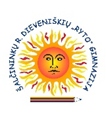 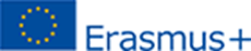 Smart Schools for Smart Age
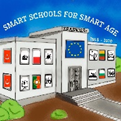 Lesson: Lithuanian language and literature

Class: IV G (12th)

Topics:
1.The biography of M. Katiliškis, his creative work, the novel ‘Miškais Ateina Ruduo‘.
2-3. The village during the independence time. Inevitability of tragic destiny. The break-up of the Lithaunian agrarian culture. 
4. The novel and feature film. 

Aims and goals:
To discuss the biography of M. Katiliškis.
To describe the writer‘s works . 
To read the novel ‘Miškais Ateina Ruduo‘
To analyse the village during the independence time, inevitability of tragic destiny and the break-up of the Lithaunian agrarian culture. 
To compare the film and the novel. 

https://www.tes.com/lessons/u3l8p3d9RF1Pew/marius-katiliskis-gyvenimo-ir-kurybos-apzvalga